Types of Chemical bonds
1
Chemical bonds:
Compound – substance made of the combined atoms of two or more elements

Chemical formula – tells what elements a compound contain and the exact number of the atoms of those elements.
2
Some chemical compounds:
3
Helpful info:
2H20		   SO42-
Coefficients – represents the number of units of each substance

Subscript – represents the number of atoms in a molecule of a particular element

Superscript – represents oxidation number or how many electrons has been gained or lost
4
Why do atoms form compounds?
Atoms form compounds to become chemically stable.


An atom is chemically stable when the outer energy level is complete (or full).
5
Chemical compounds:
Force that holds together the atoms in a substance

Two types:
Ionic
covalent
6
Ionic bonds:
Loses or gains electrons

Attraction between opposite charges of ions.

Ions = positive or negative charged atom

Occurs between metal & nonmetal

Ex: MgCl2 = magnesium chloride
7
Covalent bonds:
Shares electrons

Can form multiple bonds

Occurs between a nonmetal and a nonmetal

Ex: H2O = water
8
Polyatomic ions:
“poly” means many – has many atoms

A positively or negatively charged, covalently bonded group of atoms

Contains two or more elements

Ex: baking soda = bicarbonate or hydrogen carbonate ion HCO3-
9
Let’s practice:
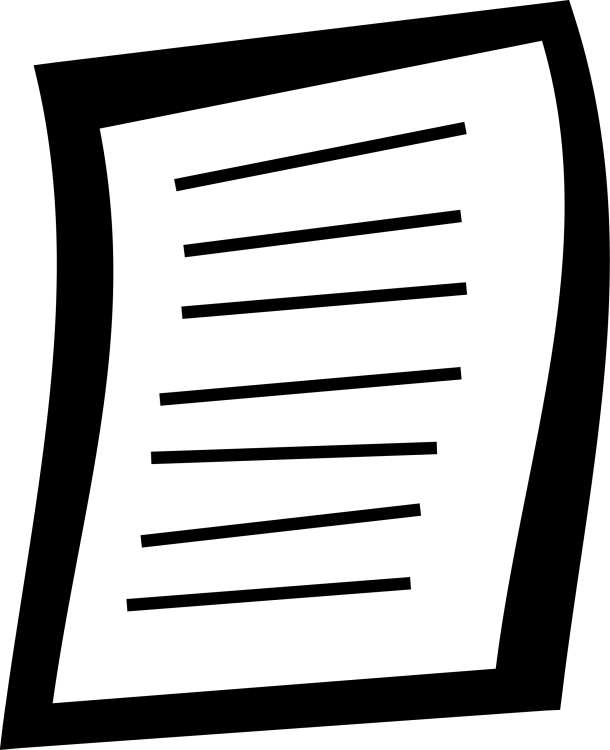 10